MESA Project Office Report
Lorraine Silsbee, M.H.S.
MESA Project Officer
Epidemiology Branch
Division of Cardiovascular Sciences
National Heart, Lung, and Blood Institute

MESA Steering Committee Meeting (Webinar)
September 8, 2017
Project Office Report
NHLBI Staff Change
MESA Timeline
NIH Updates
2
NHLBI MESA Team
Project Office
Lorraine Silsbee, M.H.S. – Project Officer
Pothur Srinivas, Ph.D. – Project Scientist
George  Papanicolaou, Ph.D. – Research Geneticist
Colin Wu - Biostatistician
Jean Olson, M.D. – Scientific Advisor (Consultant)

Contracting Office
Pam McCord-Reynolds– Contracting Officer
Mark Brady – Contracting Specialist
Chief, Epidemiology BranchDivision of Cardiovascular Sciences, NHLBI
Paul Sorlie, Ph.D.
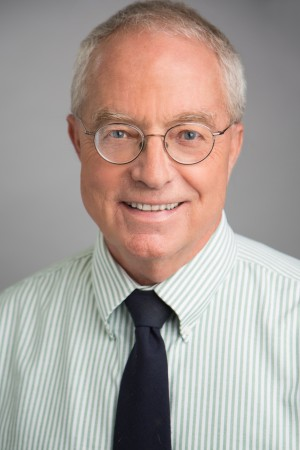 Retiring on October 28, 2017 after 
48 years of government service!
Planned Renewal Dates for Contract-Supported Legacy Cohort Studies
2018                2019                  2020                2021
5
[Speaker Notes: In response to recommendations from an Expert Working Group, NHLBI developed a comprehensive plan for continuing support for its  contract-supported cohort studies.  So far, 4 cohorts have initiated the RFP Process.  All follow the plan for contract funding for infrastructure and a limited exam if at least one ancillary study is funded. Same as MESA’s current structure.]
MESA Period of Performance: August 15, 2015 – August 14, 2020
Closeout
Exam 6
Closeout
Aug 15, 2015 – Aug 14, 2019 – Participant follow-up, clinical events investigation/validation, data analysis/manuscripts, core study operations.

Jan 1, 2016– Apr 30, 2018 – Exam preparation, Exam 6 Sep 2016- Feb 2018; Exam 6 closeout. (Mar 1- Apr 30, 2018)

Aug 15, 2019 – Aug 14, 2020  Analysis/manuscripts, core study operations, closeout as needed.
NHLBI Strategic Vision
The NHLBI Strategic Vision comprises over one hundred compelling questions and critical challenges aligned to eight scientific objectives. 
The objectives, questions, and challenges cut across entire scientific portfolio.
NHLBI research activities and initiatives will address the research priorities identified in the Strategic Vision document.

https://www.nhlbi.nih.gov/about/documents/strategic-vision
The NHLBI Strategic Vision Objectives
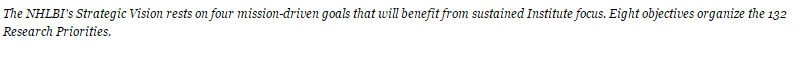 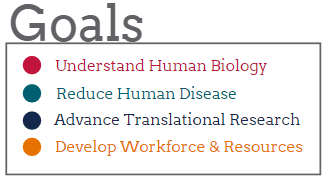 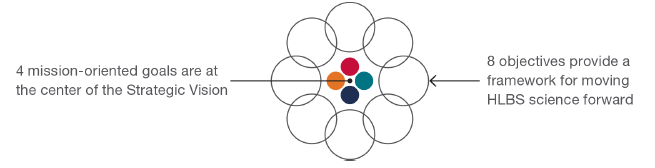 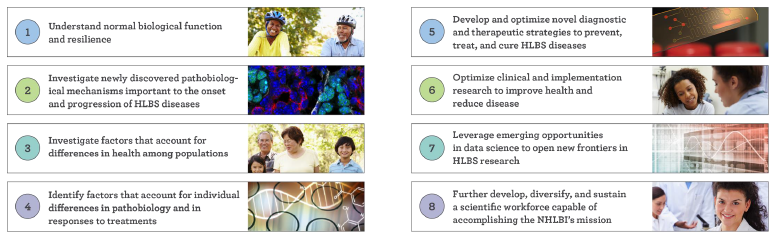 https://www.nhlbi.nih.gov/sites/www.nhlbi.nih.gov/files/NHLBI-Strategic-Vision-2016_FF.pdf
Update on Existing Epidemiology Cohort Studies U01 FOA
Sean Coady, MS National Heart, Lung, and Blood Institute (NHLBI)Telephone: 301-435-1289 Email: coadys@mail.nih.gov
Continuation of Existing Grant Based Epidemiology Cohort Studies in Heart, Lung, Blood, and Sleep Diseases and Disorders (U01-Clinical Trials Not Allowed)
https://grants.nih.gov/grants/guide/pa-files/PAR-17-338.html
[Speaker Notes: Two notices were published on March 6 announcing NHLBI’s intent to issue two FOAs.  Existing cohort studies FOA was released Aug. 21, 2017.  Revised Notice for NEW cohort studies – Aug. 21, 2017.  Next slide has more detail on that one.
Existing cohorts - To support research projects that will provide follow-up data collection and study maintenance activities of EXISTING epi cohorts that are prospectively following at least 2,000 ppts
Primary goal is to maintain and maximize investments in existing prospective cohorts. To support infrastructure needed to continue surveillance for outcomes, maintain biospecimens and databases and an option to conduct a minimal exam. Cohort studies with a planned examination goal of 2,000 or more existing ppts are encouraged to apply.  
     Funds would not be provided for extensive cohort phenotyping; purpose is to provide a platform to support new    innovative science.
Support identification of relevant outcomes and provide the infrastructure needed to facilitate new innovative opportunities.
Support for planning and basic exam or data collection cycle, ascertainment and/or adjudication of events of clinical importance.]
Update on NEW Epidemiology Cohort Studies U01 FOA
Notice of Intent to Publish a Funding Opportunity Announcement for New Epidemiology Cohort Studies in Heart, Lung, Blood, and Sleep Diseases and Disorders (U01)
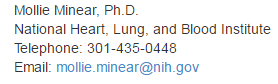 https://grants.nih.gov/grants/guide/notice-files/NOT-HL-17-530.html
[Speaker Notes: On Aug. 2, 2017 a revised Notice was issued for NEW cohort studies.  
For NEW cohorts, the FOA is expected to be released December, 2017.  Apps due June, 2018.
To establish new prospective epi cohort studies that will examine phenotypes relevant to NHLBI’s mission.  NHLBI is interested in applications that address gaps in the NHLBI epi cohort portfolio and align with NHLBI’s Strategic Vision.  

FOA will encourage innovative hypotheses, including baseline data from at least 2,000 cohort ppts. Goal is to investigate hypotheses not addressable in the large cohorts currently funded by NHLBI.]
NHLBI TOPMed:  Omics Phenotypes of Heart, Lung, and Blood Disorders (X01)
PAR-16-021
X01: NHLBI TOPMed: Omics Phenotypes of Heart, Lung, and Blood Disorders 
Invites applications to use NIH-funded omics capacity to carry out studies of the genetic basis and/or omics signatures of common, complex heart, lung, and blood disorders
WGS, DNA methylation, RNASeq, metabolomics & proteomics
Next receipt dates: October 19, 2017; October 18, 2018
FY2017 NHLBI Funding Paylines
http://www.nhlbi.nih.gov/research/funding/general/current-operating-guidelines
FY2017 NHLBI Funding Paylines – Zones of Consideration*
*A zone of consideration is a range of priority scores within which competing applications will be considered for funding.
http://www.nhlbi.nih.gov/research/funding/general/current-operating-guidelines
Diversity Research Supplements Program
Objective: To enable PIs with eligible NHLBI research grants or contracts to include individuals from groups underrepresented in biomedical research in their projects.
Eligibility:  All principal investigators at U.S. institutions with eligible research grants or contracts.  Candidate cannot have previous PHS funding as an investigator and must be U.S. citizen/non-citizen national or permanent resident.
Supplement Levels:  high school, undergrad, graduate, postdoc, junior investigator.
Application deadline:  At least 3 months before the requested start date.
Requirement: at least 75% effort in for postdoc and junior investigator levels.
Support:  2-4 years.  At least 12 months remaining on parent grant or contract.
Salary: Based on the supplement level as stated in the guidelines.
Review: Within each Institute
Link:  https://www.nhlbi.nih.gov/research/training/programs/independent/diversity-research-supplements
NHLBI Guidelines:  https://www.nhlbi.nih.gov/research/training/application-guidelines
Single Institutional Review Board (sIRB)
DEPARTMENT OF HEALTH  AND   
HUMAN SERVICES
National Institutes of Health
Final NIH Policy on the Use of a Single Institutional Review Board for Multi- Site Research
AGENCY: National Institutes of Health.
ACTION: Notice.

SUMMARY: The National Institutes of Health (NIH) is issuing this policy on the use of a single Institutional Review Board (IRB) for multi-site research to establish the expectation that a single IRB (sIRB) of record will be used in the ethical review of non-exempt human subjects research protocols funded by the NIH that are carried out at more than one site in the United States.

Fed. Register: https://www.federalregister.gov/documents/2016/06/21/2016-14513/final-nih-NIH

NIH Guide: policy-on-the-use-of-a-single-institutional-review-board-for-multi-site-research
https://grants.nih.gov/grants/guide/notice-files/NOT-OD-16-094.html
[Speaker Notes: Just a reminder that this is coming with some exceptions – effective for applications (new or renewal) submitted after Jan. 25, 2018
Enhance and streamline IRB review process for mulit-site research; maintain high stds for human subjects protections; eliminate unnecessary duplicative IRB review (reduce admin. burden; prevent inefficiencies);
Compatible with final revised Common Rule requirement to use single IRBs for multi-site studies.

-Grant applications received on/after 1/25/18
-Contracts -  solicitations issued on/after 1/25/18

Exclusions- foreign sites; Career Dev. Awards; when Federal, State, Tribal, local requirements require local review
Exceptions – with compelling justification

Flexibility for multi-site studies that are in the middle of their cycle. Expecting a Notice from Office of Extramural Research over the next several weeks.]
Next Generation of Researchers Initiative
Increase the number of NIH funded early-stage and mid-career investigators by:
Extending the payline for ESI and mid-career investigators who are about to lose funding
Prioritizing an additional concurrent award for promising mid-career investigators with active support of a single ongoing award
Ramp up over 5 years
Policy details still being refined
https://grants.nih.gov/ngri.htm
MESA Publications
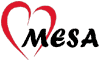 [Speaker Notes: Finally, would like to congratulate all the MESA investigators for their contributions to an impressive number of publications.  And, we recently learned that the number of manuscripts published is almost 1,240!]